2013
SUMMER SCHOOL FOR 
bachelor field of study 
„Liberal arts and humanities“
information about studies and study requirements
September 16
How to finish your studies successfully
Why study Liberal Arts and Humanities?
Organizational structure of study
Study rules
End-of-semester evaluation and minimal amount of credits per semester
Compulsory, compulsorily optional and optional courses
Graduation requirements
Study fees
Scholarship
Plan of studies + structure of compulsory exams
Why study Liberal Arts and Humanities?
It’s an appropriate preparation for further Post-bachelor studies in humanities and social sciences at our faculty or somewhere else.

It’s a liberal form of study, which means a widely opened study curriculum with a few compulsory courses within the first two semesters. That gives you a possibility to create curriculum according to your interests, thus to study what you are really concerned with.
Integrity of 6 disciplines
There are 6 compulsory introductory exams of 6 basic disciplines (philosophy, history, sociology, psychology, economics, anthropology) which you are required to pass during first two semesters.
You are also required to pass two language exams: discussion of an academic topic in English and report on a lecture presented in English
Organizational structure of study
Study Rules
The Study and Examination Code of CU
Rules for Organization of Study of CU FHS
Dean’s measures and regulations (Schedule of the Academic Year)
Regulations issued by the heads of departments („modules“)
Study Rules – ECTS
The programme of study of Liberal Arts and Humanities is constituted on ECTS structure which means that it’s divided into performance on the one hand (i.e. grade, course-credit or colloqium) and workload on the other hand (i.e. amount of ECTS credits).
ECTS means the amount of time which is necessary for preparation and passing a particular exam successfully (one ECTS credit is equal to approximately 27 hours spent on lectures, tutorials and of self-study).
Student is required to gain 60 credits in each academic year in total.  It means approximately 40 working weeks with 40 hours per week, i.e. 1600 working hours per year.
Liberal Arts and Humanities is a three-year bachelor’s program of study, thus a student is required to gain 180 ECTS credits in total to pass all the compulsory courses and to get the minimal amount of credits for compulsorily optional courses to complete the degree.
Schedule of the Academic Year
Available at: www.fhs.cuni.cz

Terms stated in the schedule are final and are not a subject of discussion. 

The most important term for each semester is the end of the examination period, which is on February 7th 2014  in Winter term.
Semestr Study Assessment: minimal and regular Amount of ECTS credits
Structure of study obligations in the studies of Liberal Arts and Humanities
Compulsory subjects
Compulsory courses - Rules
It’s not necessary to register for courses via Internet, because the Department of Bachelor's Studies will enroll you in these courses (sbs@fhs.cuni.cz).
You’re required to pass the exams by the end of the semester which you were registered for them according to the cirruculum.
If you don’t pass them by the end of the current semester, you will have the last chance to pass them in the next (immediately following) semester. 
You can pass an exam in any of the three given terms. The amount of terms for passing an exam is announced by the teacher.
If you don’t use all of the given terms, a teacher doesn’t have to set another term. There are regular and extra terms for passing exams.
Compulsorily optional courses – Rules
You’re required to gain a minimal amount of 56 credits for the compulsorily optional courses.
You’re required to register for compulsorily optional courses via Internet
Compulsorily optional courses include all the courses offered within bachelor’s studies at the Faculty of Humanities with the code that begins with letter YB______ (except for the course of „Sport“).
If you don’t pass them by the end of the current semester, it will not influence your studies and your study success a lot.
Some of these courses can even be registered in any of the next semesters again.
Optional Courses
You can choose any amount of optional courses, but there is a maximum amount of 26 credits which can be counted to the total number of 180 credits necessary for the successful completion of your study.
You can choose the courses not only from the list of courses of the Faculty of Humanities but also of other faculties of Charles University. You should register for them via Internet. 
These courses are not compulsory. The amount of credits for optional courses (26) can be gained by attending compulsorily optional courses. 
It is recommended not to gain more than 20% of credits within optional courses (i.e. more than 6 credits per semester) due to the successful end-of-semester evaluation.
The amount of courses  registered via Internet (i.e. optional and required with alternative) is limited to18 courses per each semester.
Signing up for the next semester
You’re required to sign up for the next term after you fulfill your study requirements of a current semester. 
You need to sign up for the next semester through the Student Information System
If you’re going to interrupt your study after you fulfill your study requirements and finish a semester, don’t sign up for the next term. If you want to interrupt your study, you should apply for interruption at the Student Administration Office
If you’re going to continue your studies but you don’t sign up for the next term, your study will be terminated
Graduation requirements
To pass all the compulsory courses.
To gain the minimal amount of credits within compulsorily optional courses (i.e. minimum of 56 credits)
To gain at least 180 credits in total.

As soon as these requirements are fulfilled a student is permitted to defend his bachelor thesis, pass the final state exam and finish his studies successfully.
Graduation with Honors
Student will graduate with honors when:
No part of the state exam is passed in an extra term or evaluated with grade “3”.
The final grade of the state final exam is „1“.
The average of achieved marks for the whole study is no more than 1,5. 
The average of achieved marks is calculated from all the grades of all passed exams and all attempts.
Thus we recommend you to pass exams as well as possible and at the first attempt .
Maximum lenght of study
The maximum length of your particular study is 6 years.
It is calculated as 6 x 365 days from the date of enrollment and it involves interruptions of study.
Interruption of Study
Study can be interrupted more than once.
The dean of faculty can interrupt the study in response to a student’s written request.
You can ask for interruption of your studies at the end of Winter or Summer term if your study duties of the term are fulfilled. 
If you want to interrupt your studies due to illness, you can do it during the semester.
The study can be interrupted for at least one semester.
Registered period of maternity
If a student is pregnant or has a baby younger than 3 years old (student is a mother /father), we recommend that he/she applies for registration of parenthood. 

Conditions of study or study interruption are different in this case.
Study Fees
Tuition fee for the program of study of Liberal Arts and Humanities is EUR 2000  per year. The first payment is due on September 30, 2013.
Scholarship for  academical Excellence
Types of the scholarship: 
special-purpose scholarship
   scholarship awarding academic excellence of students
Scholarship for academic excellence
The only amount of 10% of all the students can be awarded this type of scholarship, which can be paid each year (approximately 33 000 CZK).
Scholarship awards academic excellence of students who fulfill the following requirements at the best level in the current academic year :
1. They study no longer than for the standard period of study (i.e.  students from 1st to 3rd year) 
2. They don’t have their study interrupted
3. They achieve the best academic average for scholarship
Scholarship Average
Scholarship average is a weighted mean of achieved marks, counted from all marks of examinations and of another classified study obligations fulfilled in a term of two successive semesters in one academic year, round up to two decimal places („average of achieved marks“). Average of achieved marks is calculated for each student as a sum of all products of marks (including unsuccessful attempts, which are for this purpose equal to grade „4“) of current classified obligations and a number of credits relevant to it, divided by the sum of all credits relevant to this obligation (including credits relevant to unsuccessful attempts). The calculation of average of achieved marks doesn’t take into consideration the recognized study obligations. The average of achieved marks is counted according to this formula:
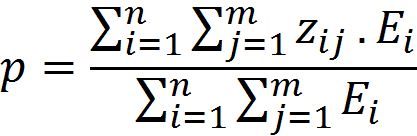 p -  student’s average of achieved marks / average results
n – number of classified obligations in previous study year
m -  number of attempts, which student needed to fulfil the obligation i.
z – grade from obligation i in attempt j (If student didn’t fulfil the obligation in current attempt, then z = 4.)
E – number of credits for obligation i.
Thus it is highly recommended to pass exams as well as possible and at the first atttempt.
Curriculum – Winter term, 1st year
Summer School				(2 ECTS)
Seminar in Philosophical Text Interpretation	(2 ECTS)
Introduction to Philosophy			(5 ECTS)
Introduction to Anthropology			(5 ECTS)
Introduction to European History		(5 ECTS)
 Report on a Lecture Presented in English	(2 ECTS)

21 ECTS in total
Curriculum– Summer term, 1st year
Introduction to Economy			(5 ECTS)
Introduction to Psychology			(5 ECTS)
Introduction to Sociology 			(5 ECTS)
Discussion on an Academic Topic with a Native Speaker
in English (2 ECTS) 

17 ECTS in total
Curriculum– Winter TERM, 2nd year
Language Competence Examination		(10 ECTS)

10 ECTS in total
Curriculum– Summer term, 2nd year
Comprehensive Exam in Philosophical Anthropology	(10 ECTS)

10 ECTS in total
Curriculum– Winter TERM, 3rd year
Comprehensive Exam in European History in Context	(10 ECTS)

10 ECTS in total
Curriculum– Summer term, 3rd year
Comprehensive Exam in Social Sciences		(10 ECTS)
Bachelor's Thesis Preparation				(20 ECTS)

30 ECTS in total
Erasmus Programme
ERASMUS is the most successful student exchange programme in the world. 
Close to 3 million students have participated in it since it started in 1987. In 2007, Erasmus became part of the U's  Lifelong Learning Programme.
For more information on the Erasmus programme as well as on the selection procedure and necessary administration, see the  of the European Office of Charles University in Prague: http://www.cuni.cz/UK-4990.html
Erasmus Programme
Who is eligible?
    Students of BA, MA or PhD study programmes.
    Students in full-time and distant form of studies.
    Students of any age or nationality.
    While abroad, the student must be properly enrolled at 	least in the 2nd year of the BA programme or at most 	in the 4th year of the BA/PhD programme or 3rd year 	of the MA programme.
    Students who have not participated in the Erasmus 	programme yet.
Erasmus Programme
All important information concerning the application procedure as well as the administration of the study stay abroad is available here: http://fhs.cuni.cz/FHSENG-448.html. 

There is a list of partner universities where you may study within the Erasmus programme here: http://fhs.cuni.cz/FHSENG-400.html#38.

General information is here: http://fhs.cuni.cz/FHSENG-372.html.
Personal Advice with no Guarantee 
Which subjects would I choose in Winter term If I were you?
I would have 6 compulsory courses with 21 credits in total registered in the first term of study.
So additionally I would register for up to 5 or 6 compulsorily optional or optional courses during the semester, so that the total sum of credits would be 31-33 credits.